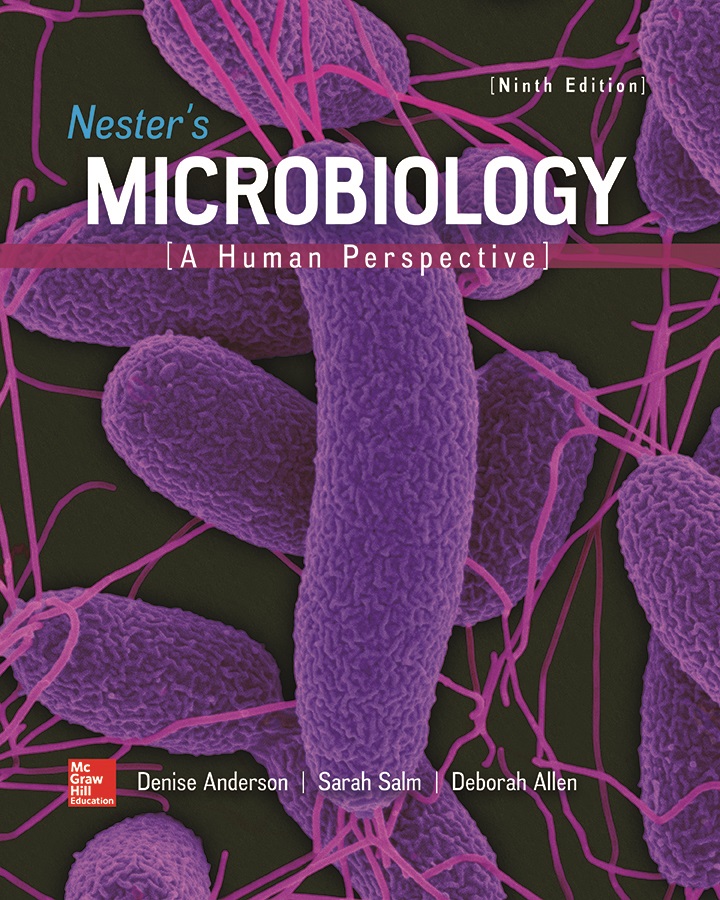 Chapter 23 Lecture Outline
See separate PowerPoint slides for all figures and tables pre-inserted into PowerPoint without notes.
A Glimpse of History
Shibasaburo Kitasato (1853 to 1931)
Studied tetanus (lockjaw) in Robert Koch’s laboratory
Spores of Clostridium tetani found in soil and dust
Kitasato determined that C. tetani is an obligate anaerobe, devised method of cultivating
Discovered animals injected with C. tetani developed tetanus, but no bacterial cells found elsewhere in body
Showed bacterial toxin is responsible for disease
Emil von Behring similarly demonstrated diphtheria is caused by a toxin from Corynebacterium diphtheriae
Introduction
Breaks in skin, mucous membranes allow microorganisms to enter
Infection may result, depending on several factors
Virulence of microbes
Number of microbial cells in wound
Host’s immune system
Type of wound
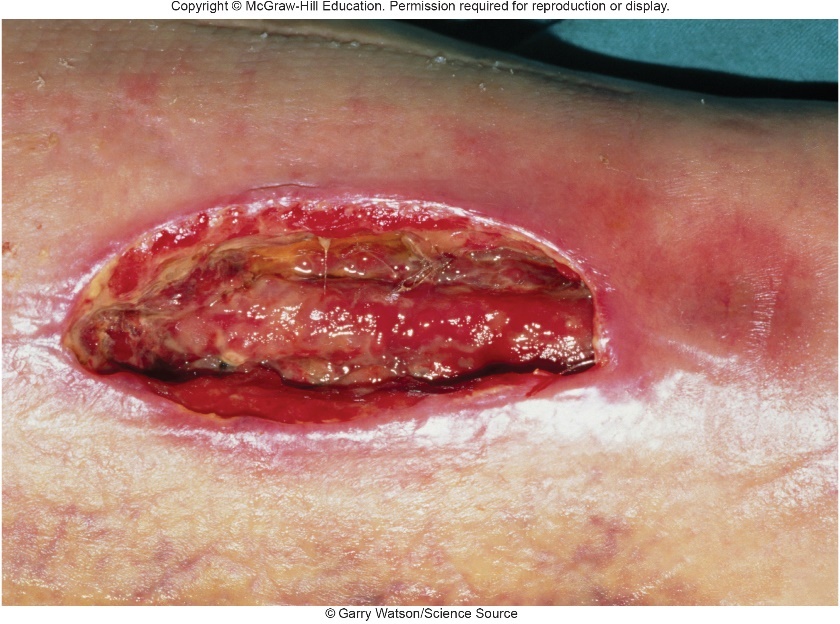 ©Garry Watson/Science Source
Anatomy, Physiology, and Ecology (1)
Wounds vary in characteristics, severity, risk
Incisions: produced by knife or other sharp object
Punctures: result from penetration by small sharp object
Lacerations: occur when tissue is torn
Contusions: produced by blow that crushes tissue
Abrasions: occur when epidermis is scraped off
Gunshot wounds: caused by bullets, other projectiles
Burns: caused by heat, electricity, chemicals, radiation, or friction
Anatomy, Physiology, and Ecology (2)
Wounds expose normally protected tissue components
Collagen: fibrous material, main supportive protein of skin, tendons, scars, other body structures
Fibronectin: fibrous glycoprotein found in circulating form and as binding component of tissues
Fibrinogen: blood protein; converted to fibrin, which forms clots in damaged vessels
Anatomy, Physiology, and Ecology (3)
Wound healing
Begins as new capillaries form and connective tissue fibroblasts multiply producing red translucent granulation tissue
Fills space created by wound
Shrinks, is converted to collagen (component of scar tissue) that will be covered by skin or mucous membrane
Debridement is used to remove dead, damaged, and infected tissue
Anatomy, Physiology, and Ecology – Figure 23.1
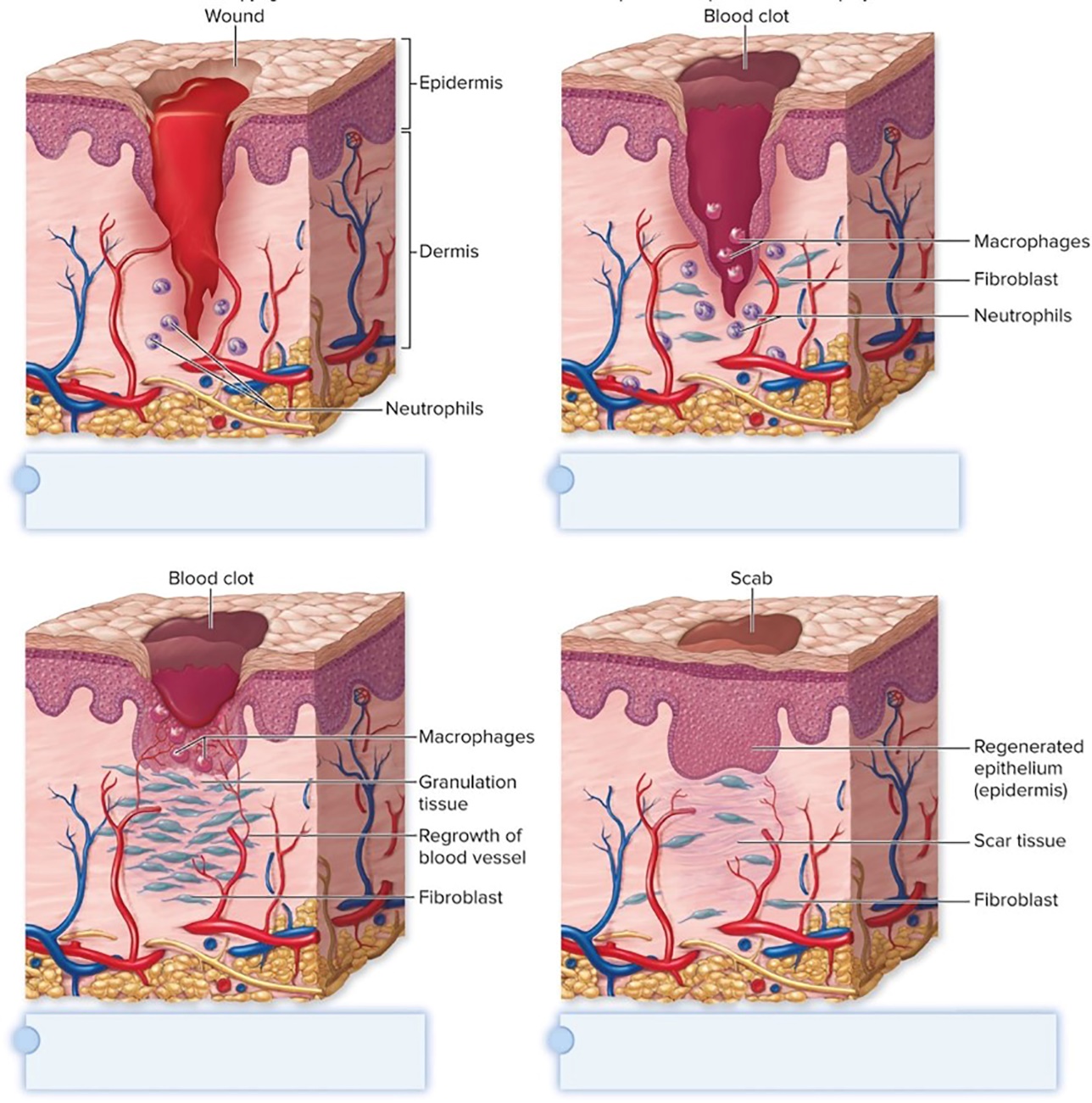 Cut blood vessels bleed into the wound.
Blood clot forms in wound, and phagocytes destroy microbes.
Scar tissue forms. Collagen contracts and epithelium regenerates.
Wound fills with granulation tissue and blood vessels regrow.
Anatomy, Physiology, and Ecology (4)
Wound Abscesses
Abscess is localized pus surrounded by inflamed tissue
Pus: thick, yellowish fluid composed of living and dead leukocytes, tissue debris, and proteins
Abscesses form as result of body’s defenses
Help localize infection and prevent spread, unless microbial cells enter blood or lymph 
Difficult to treat: no blood vessels; adjacent blood vessels often blocked by clots
Lack of circulation may prevent antimicrobials from reaching infected site; pus may interfere with action
Microbes typically stop dividing, so most antimicrobial medications ineffective
Abscesses usually must burst to body surface or be drained surgically
Anatomy, Physiology, and Ecology – Figure 23.2
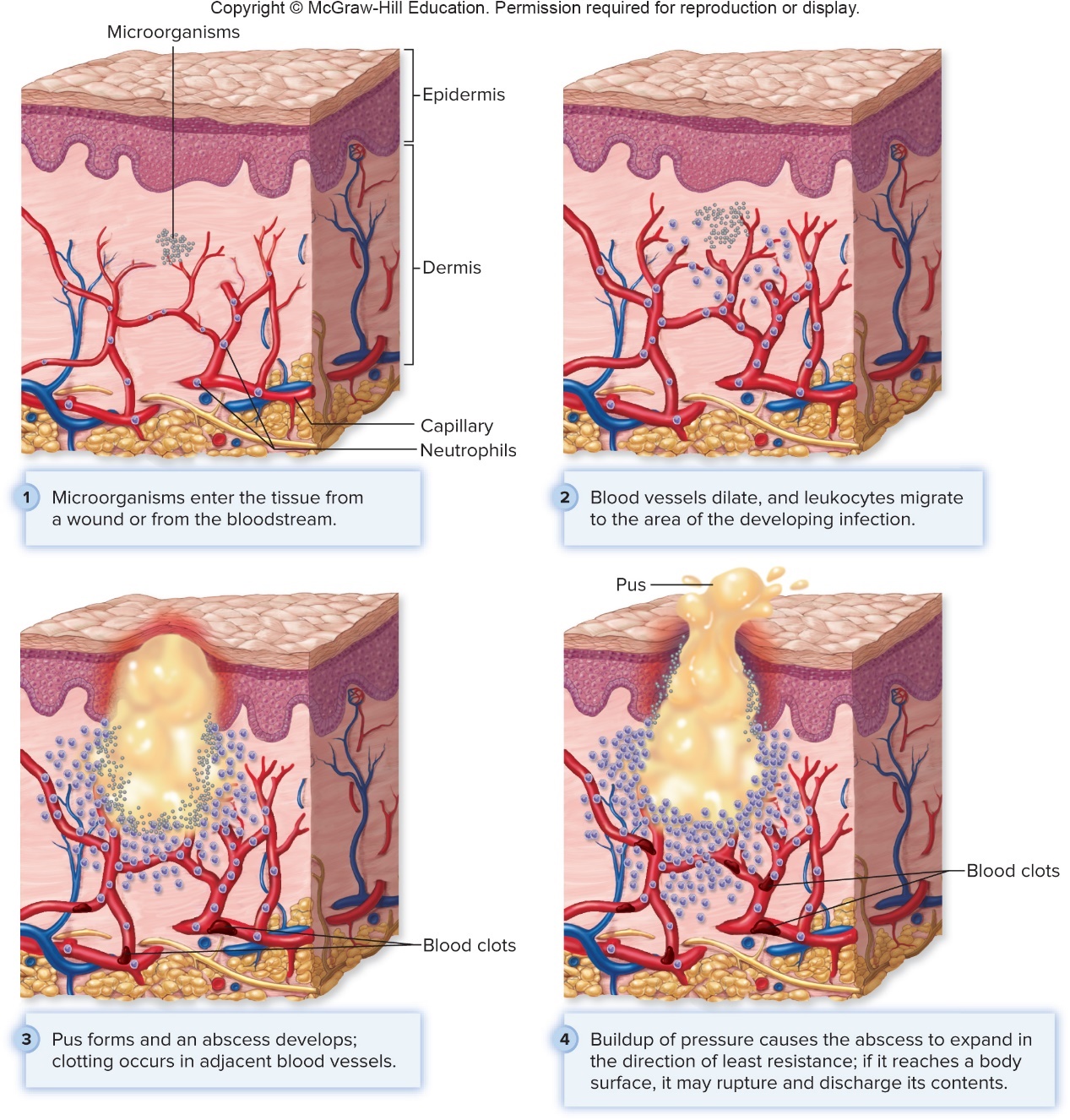 Jump to Anatomy, Physiology, and Ecology – Figure 23.2 Long Description
Anatomy, Physiology, and Ecology (5)
Anaerobic Wounds
Many wounds relatively anaerobic, allow growth of obligate anaerobes such as Clostridium tetani
Wounds with extensive tissue damage, small but deep punctures, or those contaminated with dirt
Polymicrobial infections may produce anaerobic conditions as aerobic or facultative anaerobes use up available oxygen
Table 23.1 Leading Causes of Wound Infections
Infected wounds can have serious consequences
Delayed healing
Formation of abscesses
Spread of bacteria or toxins elsewhere in body
Infected surgical wounds often split from swelling, may allow infection to spread to devices (artificial hip, knee)
Devices may have to be removed to eliminate infection
Common Bacterial Infections of Wounds – Figure 23.3
Staphylococcal wound infections
Staphylococcus species commonly inhabit nostrils, skin
S. aureus, S. epidermidis leading causes of wound infections
Signs and symptoms
Staphylococcus are pyogenic: cause production of pus
Inflammatory reaction; fever if infection is large or spreads to blood, lymph
Toxic shock syndrome results from toxin-producing strain: high fever, muscle aches, life-threatening drop in blood pressure, shock
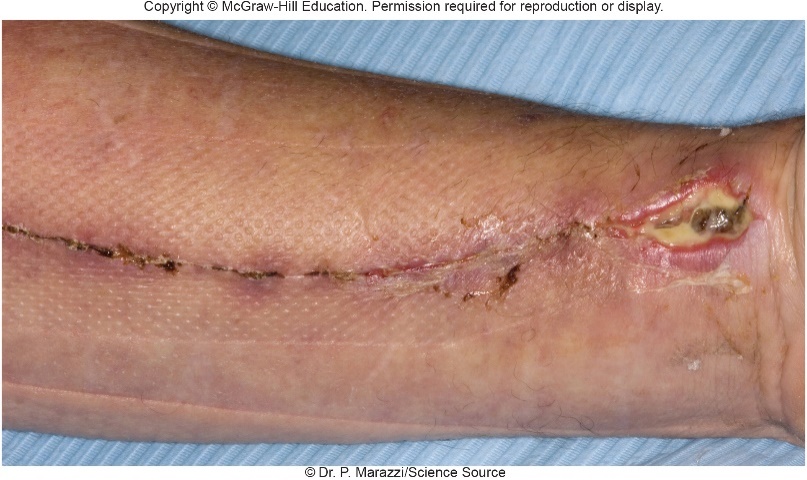 ©Dr. P. Marazzi/Science Source
Common Bacterial Infections of Wounds (1)
Staphylococcal wound infections
Causative agents: S. aureus, S. epidermidis 
Gram-positive cocci that grow in clusters
Facultative anaerobes; thrive on dry salty skin
Survive well in environment; easily transferred
Coagulase test distinguishes S. aureus from others
S. epidermidis most common cause of healthcare-associated infections
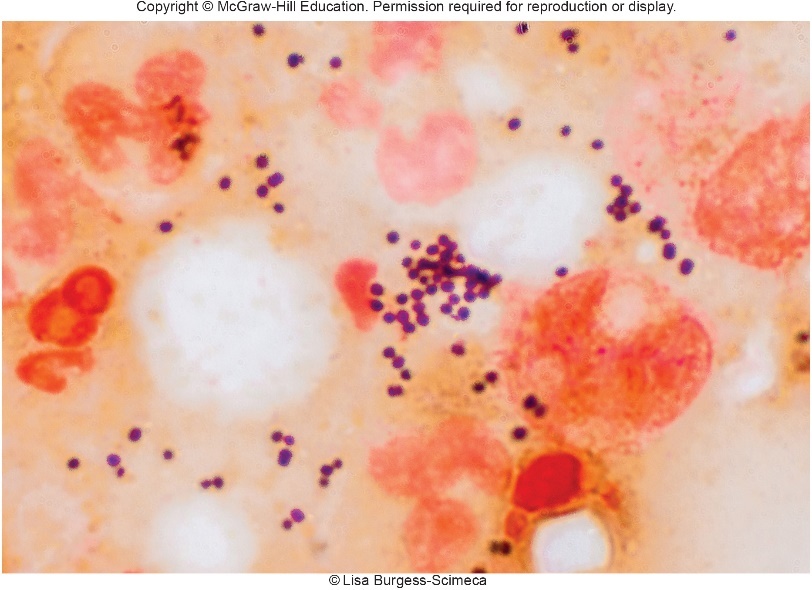 S. aureus causes serious wound infections more commonly
©Lisa Burgess-Science
Common Bacterial Infections of Wounds (2)
Staphylococcal wound infections
Pathogenesis: Staphylococcus aureus
Multiple virulence factors play role in wound infections
Clumping factor, other proteins allow attachment
Lipases, proteases, hyaluronidases damage tissue
Capsules, coagulase, protein A protect from complement system, phagocytes, antibodies
Immunity weak since organism evades immune system
Systemic complications may result
Bacteria can spread, form abscesses
Some strains produce superantigens
Many helper T cells activated; cytokine storm that can lead to toxic shock syndrome
Common Bacterial Infections of Wounds (3)
Staphylococcal wound infections
Pathogenesis: Staphylococcus epidermidis
Not particularly virulent, cannot invade healthy tissues
Often causes minor abscesses around sutures
Biofilms may form on medical devices (catheters, joints)
Cells adhere to devices by binding to fibronectin, a blood protein that quickly coats surgical implants
Antibacterial medications diffuse slowly, may be ineffective since many bacteria metabolically inactive
Bacteria may come loose, be carried by bloodstream to heart or other tissues, 
Multiple tissue abscesses or infective endocarditis in immunocompromised
Common Bacterial Infections of Wounds (4)
Staphylococcal wound infections
Epidemiology
S. aureus carriers at increased risk for surgical wound infection
Age, poor general health, immunosuppression, prolonged preoperative hospital stay, infection at other site all factors
S. epidermidis usually part of normal microbiota; opportunist in immunocompromised 
Treatment and prevention
Methicillin-resistant S. aureus (MRSA) resists multiple antibiotics; ceftaroline, vancomycin usually effective
Vancomycin-intermediate S. aureus (VISA) and vancomycin-resistant S. aureus (VRSA) have emerged
Thorough cleaning of wounds reduces infections
Table 23.2 Staphylococcal Wound Infections
Common Bacterial Infections of Wounds (5)
Group A streptococcal “flesh-eating disease”
Streptococcus pyogenes commonly infects wounds
Generally easy to treat: susceptible to penicillin
Occasionally, severe infections can progress rapidly
Invasive, spread into tissues and organs, cause pneumonia, meningitis, puerperal fever, fasciitis, streptococcal toxic shock, necrotizing fasciitis (“flesh-eating disease”)
Common Bacterial Infections of Wounds – Figure 23.5
Group A streptococcal “flesh-eating disease”
Signs and symptoms
Fulminant disease: appears suddenly and progresses over a few hours, very serious
Acute/subacute disease progresses over several days
Severe pain at wound site
Swelling stretches, discolors skin
Fever, confusion develop
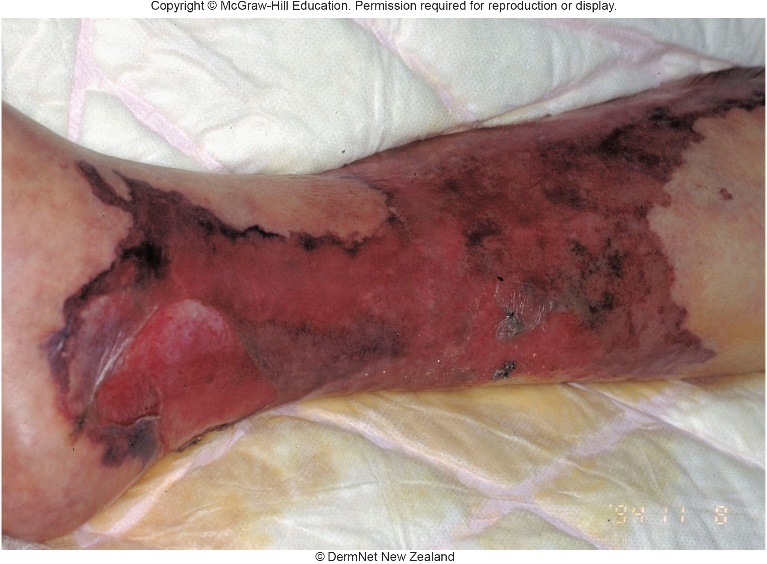 Without treatment, shock and death usually follow shortly
©DermNet New Zealand
Common Bacterial Infections of Wounds (6)
Group A streptococcal “flesh-eating disease”
Causative agent
Streptococcus pyogenes is β-hemolytic, Gram-positive, chain-forming, aerotolerant anaerobe
Lancefield group A cell wall polysaccharide and capsule of hyaluronic acid
Pathogenesis
F protein helps in colonization
Enzymes destroy subcutaneous fatty tissue and fascia
Streptokinases break blood clots
Hyaluronidases break connections between cells
Deoxyribonucleases break down DNA
Streptolysins break down red blood cells, neutrophils
Common Bacterial Infections of Wounds (7)
Group A streptococcal “flesh-eating disease”
Pathogenesis
Virulent strains produce damaging streptococcal pyrogenic exotoxins (SPEs)
SPE A: superantigen that causes toxic shock
SPE B: protease that destroys tissue; intense swelling
M protein binds fibrinogen: complex activates neutrophils that release inflammatory molecules increasing vascular permeability
Life-threatening drop in blood pressure and shock
M protein also helps avoid phagocytosis by breaking down complement protein C3b
Common Bacterial Infections of Wounds (8)
Group A streptococcal “flesh-eating disease” 
Epidemiology
Very few deaths from S. pyogenes infections in U. S. are due to necrotizing fasciitis; rare in healthy individuals
Risk factors include diabetes, cancer, alcoholism, AIDS, recent surgery, abortion, childbirth, chickenpox, injected-drug abuse
Treatment and prevention
Toxins spread so rapidly that immediate surgery often essential to remove dead tissue and reduce pressure
Combination of broad-spectrum antibiotics given intravenously; supportive care
Vaccines against M proteins being tested in animals
Table 23.3 Necrotizing Fasciitis
Common Bacterial Infections of Wounds (9)
Pseudomonas aeruginosa infections
Opportunistic pathogen; major cause of healthcare-associated infection 
Lung infections, wound infections (thermal burns)
Occasionally causes community-acquired infections
Skin rashes, external ear canal from pools/hot tubs
Eyes from contaminated contact lens solutions
Bone from puncture wounds
Heart valves in injection-drug abusers 
Soft tissues from procedures like ear-piercing
Often forms biofilms in lungs of people with cystic fibrosis
Common Bacterial Infections of Wounds – Figure 23.6
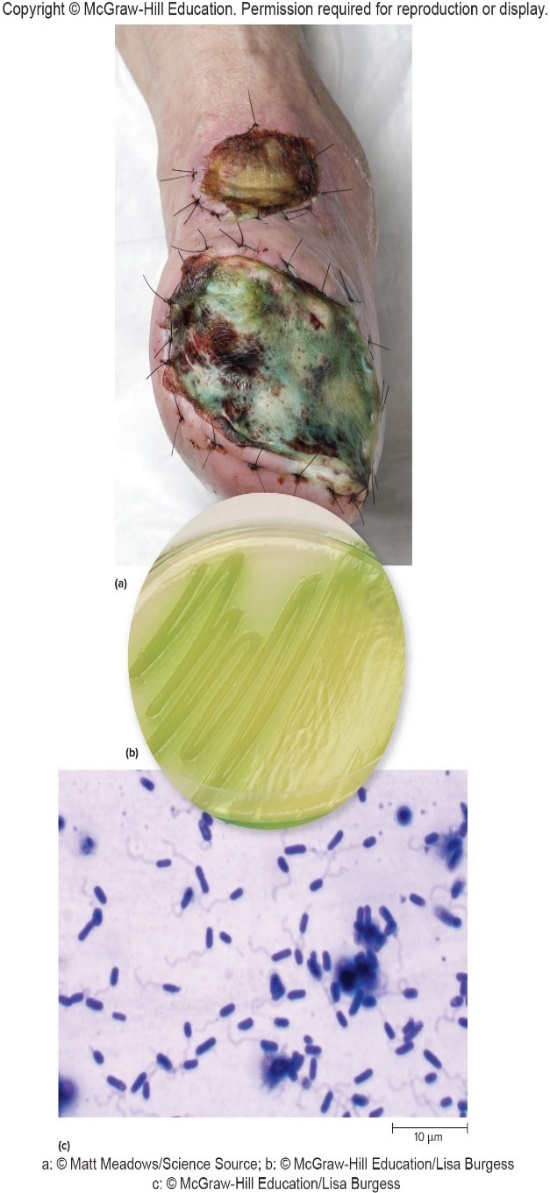 a: ©Matt Meadows/ Science Source; b: ©McGraw-Hill Education/Lisa Burgess c: ©McGraw-Hill Education/Lisa Burgess
Common Bacterial Infections of Wounds (10)
Pseudomonas aeruginosa infections 
Pathogenesis
Expands tissue damage, delays healing, increases risk of septic shock
Exotoxin A stops host cell protein synthesis
Exoenzyme S (ExoS)
Prevents phagocytosis, causes apoptosis of host cells
Destroys lecithin; membrane disruption and cell death
Destroys collagen, elastin helping organism to spread
Pigments are virulence factors
Pyocyanin plays role in biofilm formation
Pyoverdin is siderophore used to acquire iron, a limiting nutrient, from host
Common Bacterial Infections of Wounds (11)
Pseudomonas aeruginosa infections 
Epidemiology
Pseudomonas aeruginosa widespread in nature, grows in most places that have moisture
Soaps, ointments, eye drops, contact lens solutions, cosmetics, disinfectants, swimming pools, hot tubs, even distilled water
Introduced into hospitals on ornamental plants, flowers, fruit baskets
Not allowed in burn wards or intensive care units
Also found on hospital equipment, soles of shoes, illegal injectable drugs
Common Bacterial Infections of Wounds (12)
Pseudomonas aeruginosa infections 
Treatment and prevention
Resistant to many antibiotics; form biofilms that increase resistance to treatment
Only a few antimicrobial medications effective, and not against all strains
Sensitivity tests determine most appropriate medication
Eliminate possible sources of infection; treat wounds promptly; remove dead tissue from burn wounds; apply antibacterial cream
Table 23.4 Pseudomonas Infections
Diseases Due to Anaerobic Bacterial Wound Infections – Figure 23.7 (1)
Tetanus (lockjaw)
Signs and symptoms
About a week after infection, irritability, difficulty swallowing, muscle spasms (often starting in the jaw)
Then continuous, painful, uncontrollable muscle spasms
Breathing becomes difficult, abnormal heart rhythms may occur, bones can fracture; severe pain
Death may follow lung damage from pneumonia or regurgitation of stomach contents
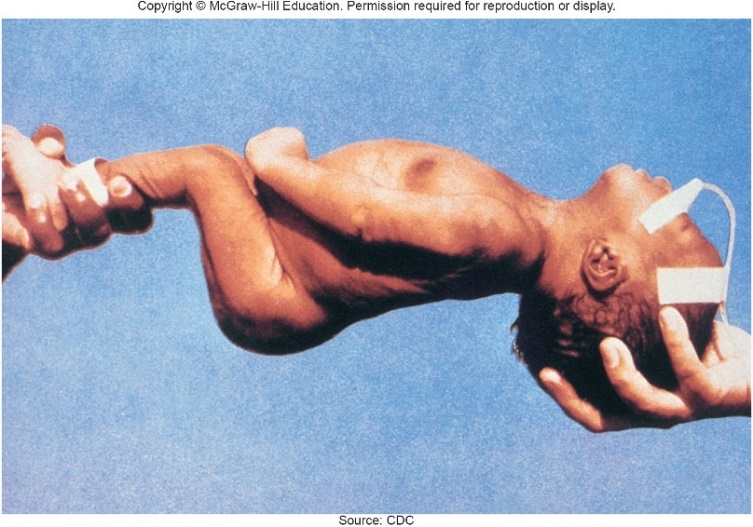 Neonatal tetanus may occur 4 to 14 days after birth; as mouth muscles are affected, baby cannot feed
Source: CDC
Diseases Due to Anaerobic Bacterial Wound Infections – Figure 23.7 (2)
Tetanus 
Causative agent: Clostridium tetani
Anaerobic, Gram-positive, rod-shaped; forms spherical endospore at one end of cell; has swarming growth that quickly spreads over media surface
Pathogenesis
Not invasive; colonization localized to wound
Exotoxin tetanospasmin released from cells
Causes spastic paralysis (uncontrolled contraction)
A-B toxin
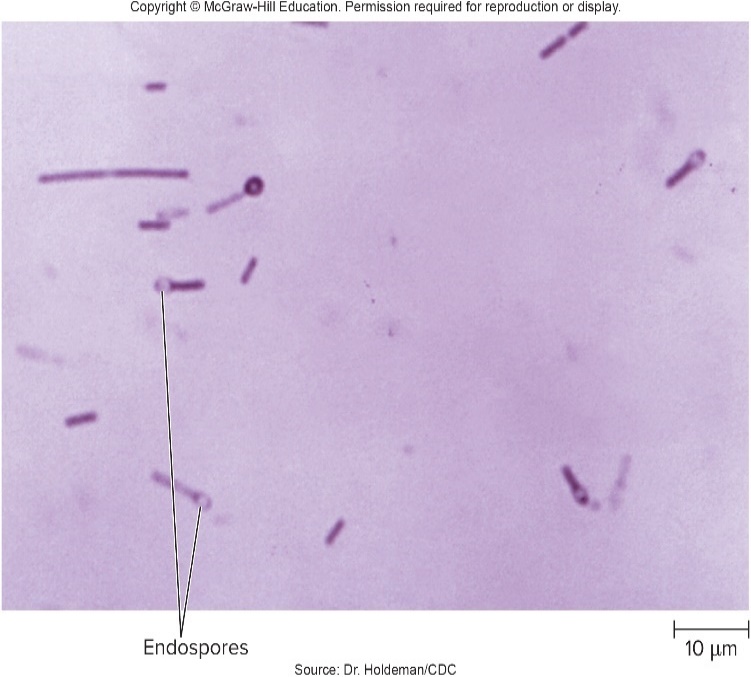 Source: Dr. Holdeman/CDC
Diseases Due to Anaerobic Bacterial Wound Infections – Figure 23.9
Tetanus
Pathogenesis 
B subunit attaches to receptor on motor neurons
A subunit taken up and toxin travels to neuron cell body in spinal cord
Prevents release of neurotransmitter from inhibitory neurons; muscles contract without control
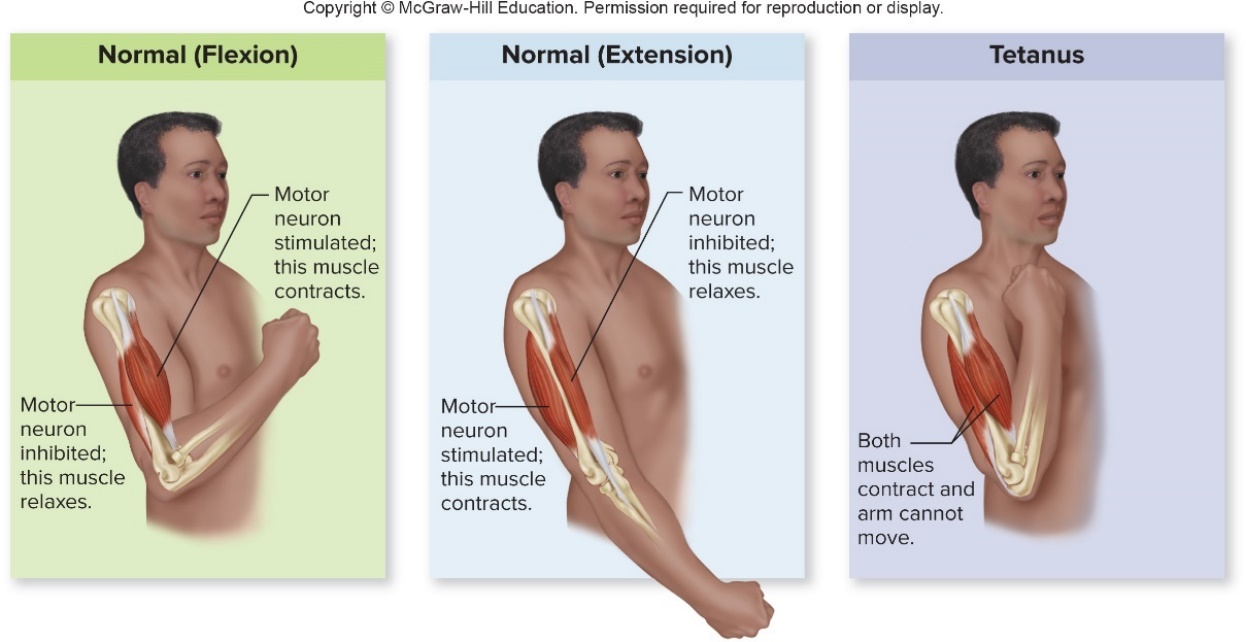 Diseases Due to Anaerobic Bacterial Wound Infections (1)
Tetanus 
Epidemiology
C. tetani widespread in dirt and dust, also in feces of those who have eaten endospore-contaminated food
Anaerobic puncture wounds: stepping on a nail, body piercing, tattooing, animal bites, splinters, injected-drug abuse, insect stings, also surgery; abrasions, and burns if anaerobic due to dirt, dead tissue
In developed world, individuals who get tetanus either not immunized, or missed scheduled booster shot
In developing world, vaccination less available
Improper wound care
Neonatal tetanus from cutting umbilical cord with contaminated instruments
Diseases Due to Anaerobic Bacterial Wound Infections (2)
Tetanus 
Treatment and prevention
Clean wound to avoid anaerobic conditions
Human tetanus immune globulin (TIG) injection
Antibodies bind to free toxin molecules, provide passive immunity, but do not neutralize attached tetanospasmin or repair nerve damage
Muscle relaxants, supportive care necessary
Antibiotics kill actively dividing vegetative cells
Tetanus vaccine; tetanus toxoid (inactivated tetanospasmin)
Table 23.5 Tetanus Prevention in the Management of Wounds
Tetanus
Treatment and prevention 
Vaccine (DTaP) includes diphtheria toxoid and acellular pertussis vaccine
Booster given every 10 years (Tdap)
Vaccinate pregnant mother to prevent neonatal tetanus
Recovery from tetanus does not provide immunity
Table 23.6 Tetanus (“Lockjaw”)
Clostridium tetani spores from dust or dirt enter a wound. 
In anaerobic wounds, the spores germinate, and vegetative bacteria release an exotoxin called tetanospasmin. 
Tetanospasmin is carried to the central nervous system by motor nerve axons or by the bloodstream. 
The toxin prevents any inhibitory neurons it reaches from functioning. 
Other neurons that cause muscle contraction act unopposed, causing muscle spasms. 
The result is a sustained, painful cramp-like muscle spasm.
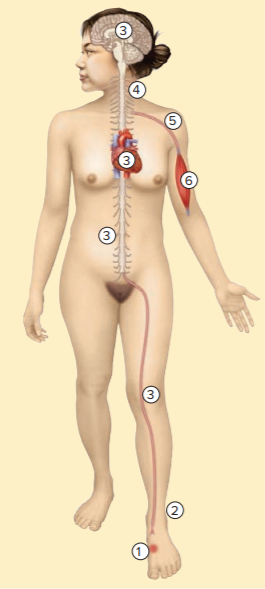 Diseases Due to Anaerobic Bacterial Wound Infections (3)
Clostridial myonecrosis (“gas gangrene”)
Before antibiotics, killed many wounded soldiers; mostly in untended wounds because agent requires anaerobic conditions for growth
Signs and symptoms
Severe pain, swelling, and fluid leaks from wound; may look frothy (gas bubbles); incubation period 1 to 5 days
Tight skin mottled with black
Near death, victim becomes delirious and goes into coma
Causative agent:
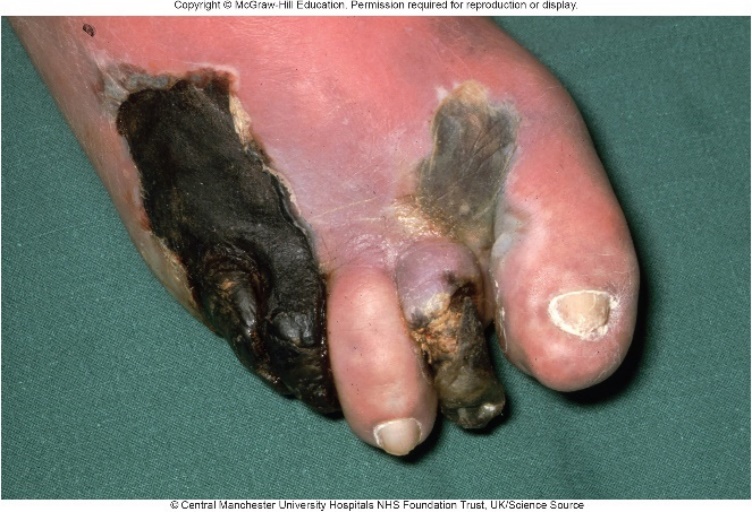 Clostridium perfringens most common
Encapsulated, Gram-positive anaerobic rod
©Central Manchester University Hospitals NHS Foundation Trust, UK/Science Source
Diseases Due to Anaerobic Bacterial Wound Infections (4)
Clostridial myonecrosis 
Pathogenesis
Two main factors in disease development
Presence of dirt and dead tissue in wound
Long delays before wound is treated
In poorly oxygenated tissues, α-toxin destroys lecithin in host cell membranes, resulting in cell lysis
Collagenase and hyaluronidase break down host tissues
Organisms ferment breakdown products, releasing gases that increase pressure and aid spread of toxins
Without treatment, α-toxin diffuses into bloodstream, destroys red blood cells, tissue capillaries
Widespread cytokine release leads to shock, organ failure
Diseases Due to Anaerobic Bacterial Wound Infections (5)
Clostridial myonecrosis 
Epidemiology
C. perfringens widespread in soil, common in feces of animals, humans; sometimes in vagina of healthy women
Gas gangrene occurs in trauma wounds and occasional surgical wounds; in uterus after self-induced abortions, occasionally after miscarriages or childbirth
Arteriosclerosis or diabetes (poor oxygenation of tissue) and cancer are predisposing factors
Treatment and prevention
Prompt removal of all dead and infected tissue; perhaps amputation
Antibiotics, perhaps hyperbaric oxygen treatment 
No available vaccine
Table 23.7 Clostridial Myonecrosis (“Gas Gangrene”)
Clostridium perfringens spores enter a wound that has two essential characteristics: dead tissue and anaerobic conditions.
The spores germinate, and the vegetative bacteria multiply in dead tissue, producing α-toxin.
α-Toxin diffuses into normal tissue and kills it. The infection spreads into the dead tissues as bacterial enzymes break down host cells. 
Swelling occurs; gas produced by fermentation aids rapid progress of the infection. 
Massive amounts of α-toxin are produced and diffuse into the bloodstream, destroying blood cells and other cells throughout the body. Systemic response to the damage leads to shock and organ failure.
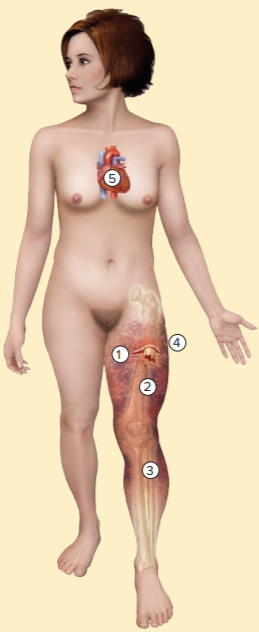 Bacterial Infections of Bite Wounds – Figure 23.11
More than 3 million animal bites in U.S. annually
Infection risk depends on type of wound (crushing, lacerated, or puncture) and pathogens in animal’s mouth
Human bites
Can result in serious infections from normal mouth microbiota; occasionally diseases when agents are in blood or saliva
Signs and symptoms
Within a few hours, may become painful, swell, leak foul-smelling pus
Causative agents
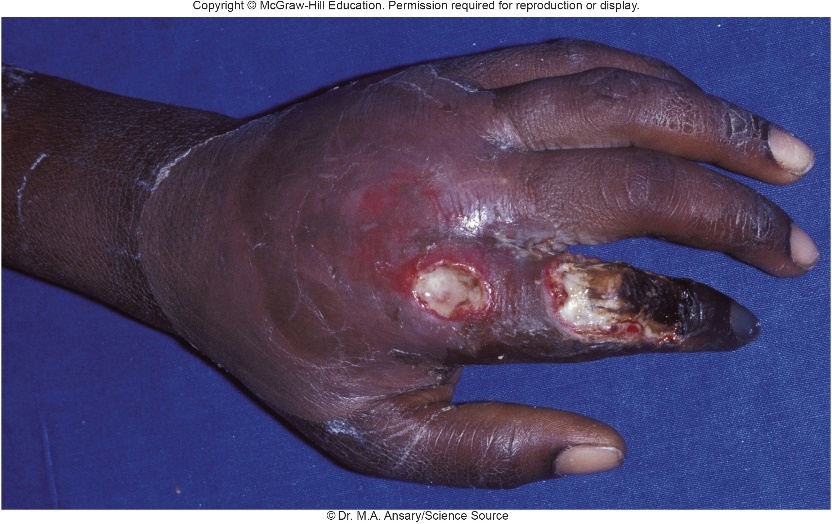 Usually members of normal mouth microbiota including streptococci, fusiforms, spirochetes, Bacteroides species, with Staphylococcus aureus
©Dr. M.A. Ansary/Science Source
Bacterial Infections of Bite Wounds (1)
Human bites 
Pathogenesis
Bite wounds usually infected with both aerobic and anaerobic species
Crushed tissue, facultative anaerobes create anaerobic conditions that allow anaerobes to establish infection
Alone, usually harmless; together, produce large numbers of toxins and enzymes including leukocidin, collagenase, hyaluronidase, ribonuclease, various proteinases, neuraminidase, and enzymes that destroy complement system proteins and antibodies; yield synergistic infection
Epidemiology
Most result from fights related to drunkenness or during forcible restraint; poor mouth hygiene increases risk
Table 23.8 Human Bite Wound Infections
Human bites 
Treatment and prevention
Should be treated immediately to avoid serious infections
Opening infected area with scalpel, washing wound with sterile fluid, removing dirt, foreign matter, dead tissue
Multiple antibacterial medications
Avoiding situations that lead to biting and hitting
Prompt cleaning of wound and application of antiseptic can help prevent infection
Bacterial Infections of Bite Wounds (2)
Pasteurella multocida bite wound infections
Single species causes bite infections from many animals
Signs and symptoms
Within 24 hours spreading redness, tenderness, swelling; then pus discharge; abscesses common
Can lead to bloodstream invasion, loss of function
Causative agent: Pasteurella multocida
Gram-negative, facultatively anaerobic encapsulated coccobacillus
Pathogenesis
Details unknown; some strains produce toxin that affects protein synthesis and cell cycle regulation
Can cause bacteremia, leading to endocarditis, meningitis
Table 23.9 Pasteurella multocida Bite Wound Infections
Pasteurella multocida bite wound infections 
Epidemiology
Humans and many animals carry P. multocida as normal oral and upper respiratory microbiota, serve as reservoirs
Cats more likely to carry than dogs
Treatment and prevention
Susceptible to penicillin
β-lactamase inhibitor given since wound may contain β-lactamase producing Staphylococcus aureus
No vaccine
Immediate cleaning
Bacterial Infections of Bite Wounds (3)
Bartonellosis (“cat scratch disease”)
Signs and symptoms
Pus-filled pimple appears within a week of scratch or bite
Within 1 to 7 weeks, nearby lymph nodes enlarge painfully
Possible fever; lymph nodes may be pus-filled and soft
Disease generally disappears without treatment in 2 to 4 months; small number have complications
Causative agent
Bartonella henselae: curved, Gram-negative rod
Pathogenesis: largely unknown
Entry via cat bite or scratch or from cat saliva contaminating mucous membrane
May enter bloodstream, causing complications
Table 23.10 Bartonellosis (“Cat Scratch Disease”)
Bartonellosis 
Epidemiology
Occurs worldwide, often in children and young adults
Zoonosis of cats
No person to person spread
Transmission cat to cat by fleas; may transmit to humans
Treatment and prevention
Prompt cleaning of scratch or bite followed by antiseptic
Severe infections usually respond to antibacterial medications
Avoiding stray cats, fleas
Bacterial Infections of Bite Wounds (4)
Streptobacillary rat bite fever
Signs and symptoms
Bite wound usually heals promptly
2 to 10 days later, person develops chills, fever, head and muscle aches, vomiting
Fever comes and goes; rash in a few days, then joint pain
Causative agent: Streptobacillus moniliformis
Facultatively anaerobic, Gram-negative pleomorphic rod; spontaneously develops L-forms lacking cell wall
Pathogenesis
Entry via bite, scratch or sometimes ingestion
Bacteria quickly enter bloodstream
Recovery in 2 weeks; some develop fatal complications
Bacterial Infections of Bite Wounds (5)
Streptobacillary rat bite fever
Epidemiology
Many healthy rodents carry S. moniliformis in nose, throat
Laboratory, pet store workers at increased risk
Epidemics due to consumption of food/liquid contaminated by rodent feces
Exposure to animals that have eaten rodents
Treatment and prevention
Penicillin given intravenously
Control of wild rat populations; care in handling laboratory rats and feces
Table 23.11 Streptobacillary Rat Bite Fever
Fungal Wound Infections (1)
Usually more serious than cutaneous mycoses
Typically caused by soil fungi that enter via injuries
Sporotrichosis (“rose gardener’s disease”)
Signs and symptoms
Chronic ulcer forms, usually within 1 to 3 weeks
Series of ulcerating nodules that develop toward center of body
Lymph nodes enlarge, but patients generally do not become ill unless immunocompromised
Fungal Wound Infections – Figure 23.12
Sporotrichosis 
Causative agent: 
Sporothrix schenckii
Dimorphic fungus 
Soil, vegetation
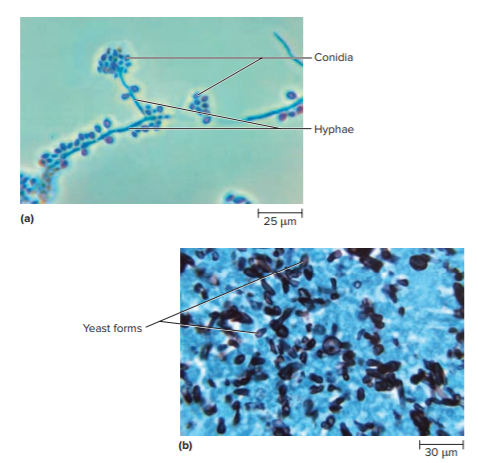 a: Source: Dr. Libero Ajello/CDC; b: Source: Dr. Libero Ajello/CDC
Fungal Wound Infections (2)
Sporotrichosis 
Pathogenesis
Conidia enter through injury caused by plant material
Small pimple slowly enlarges, ulcerates, produces painless red lesion that easily bleeds
After a week or more, process repeats, following flow of lymphatic vessel
Epidemiology
Mostly associated with puncture wounds from plant material; farmers, carpenters, gardeners
Can be transmitted by infected animals
Risk factors include immunosuppression, diabetes, alcoholism, lung disease
Table 23.12 Sporotrichosis (“Rose Gardener’s Disease”)
Sporotrichosis 
Treatment and prevention
Antifungal medications
Oral potassium iodide (KI) used in developing regions
Prevention includes wearing protective gloves, clothing
Appendix of Image Long Description
Anatomy, Physiology, and Ecology – Figure 23.2 Long Description
Step 1: Microorganisms enter the tissue from a wound or from the bloodstream. Step 2: Blood vessels dilate, and leukocytes migrate to the area of the developing infection. Step 3: Pus forms and an abscess develops; clotting occurs in adjacent blood vessels. Step 4: Buildup of pressure causes the abscess to expand in the direction of least resistance. If it reaches a body surface, it may rupture and discharge its contents.
Jump back to Anatomy, Physiology, and Ecology – Figure 23.2